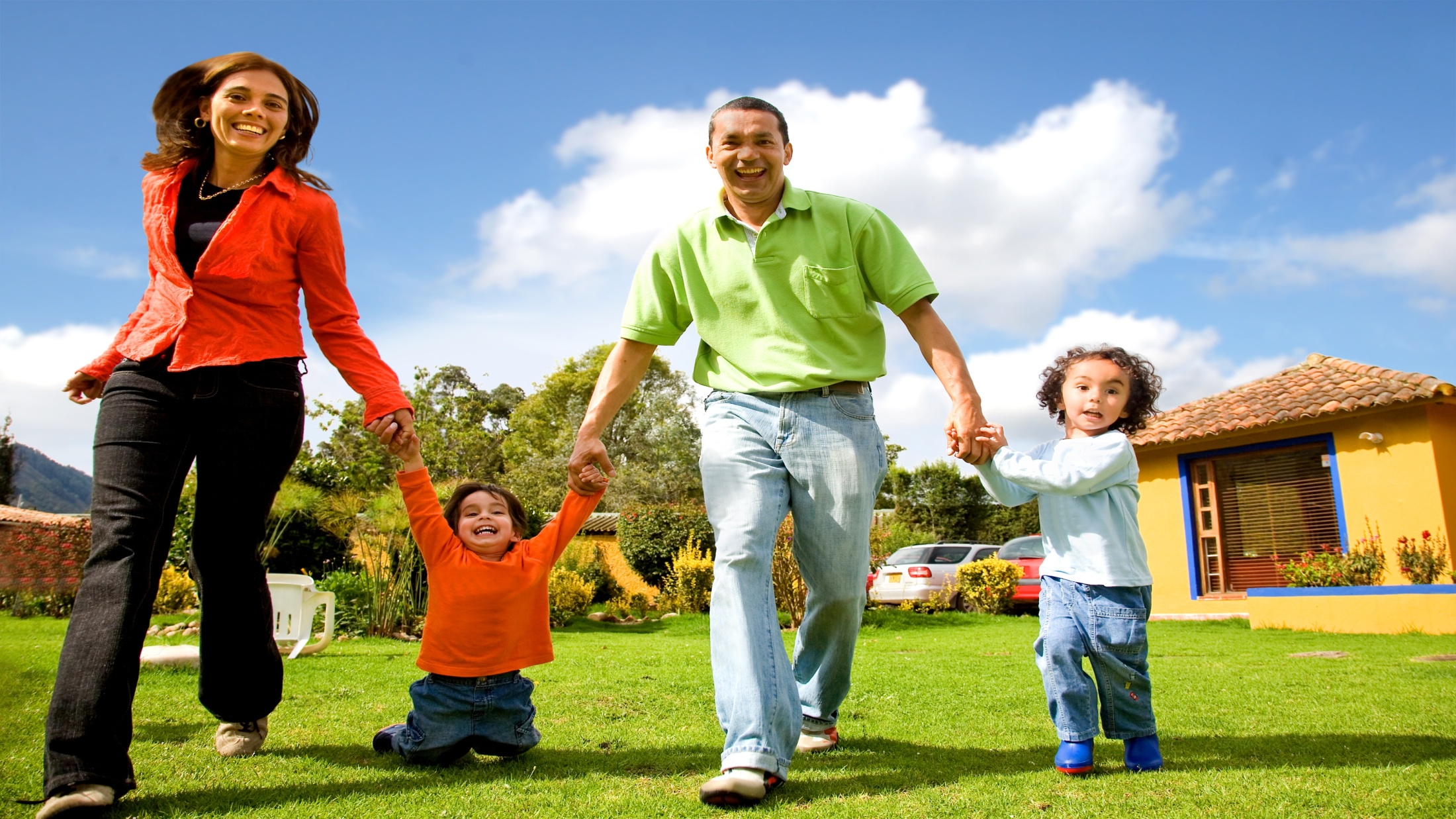 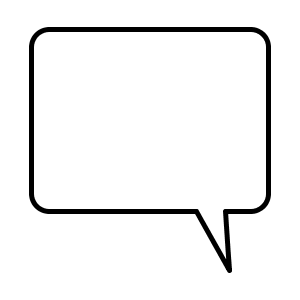 ABENÇOA A MINHA FAMÍLIA, SENHOR!
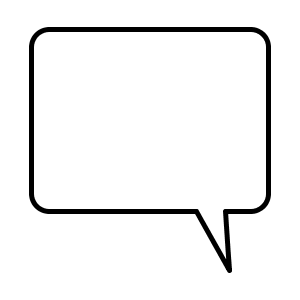 1 Crônicas 17.27
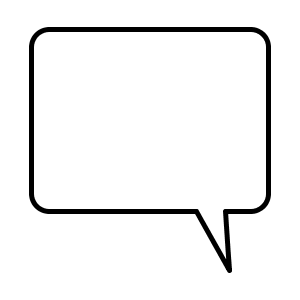 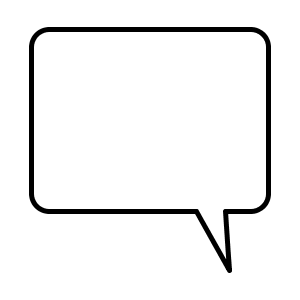 A MINHA FAMÍLIA É O MEU TESOURO!
Davi acreditava que se Deus abençoasse a sua casa, ela ficaria abençoada para sempre.

Nós também acreditamos, e por isso pedimos: “Abençoa a minha família, Senhor!”
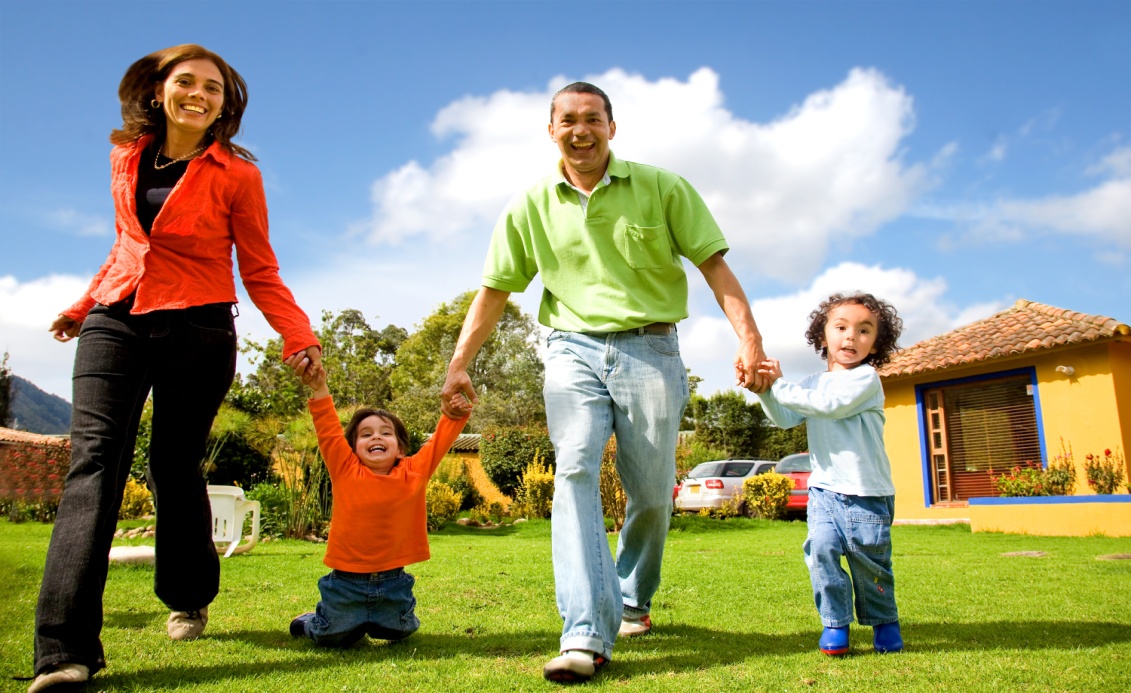 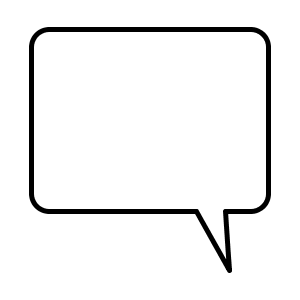 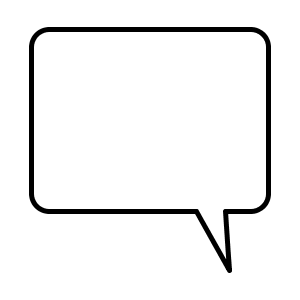 ABENÇOA A MINHA FAMÍLIA COM HARMONIA!
“Melhor é um prato de hortaliça onde há amor do que o boi gordo e, com ele, o ódio”          (Pv 15.17).

A paz em família não tem preço. Faça a sua parte para que a união prevaleça!
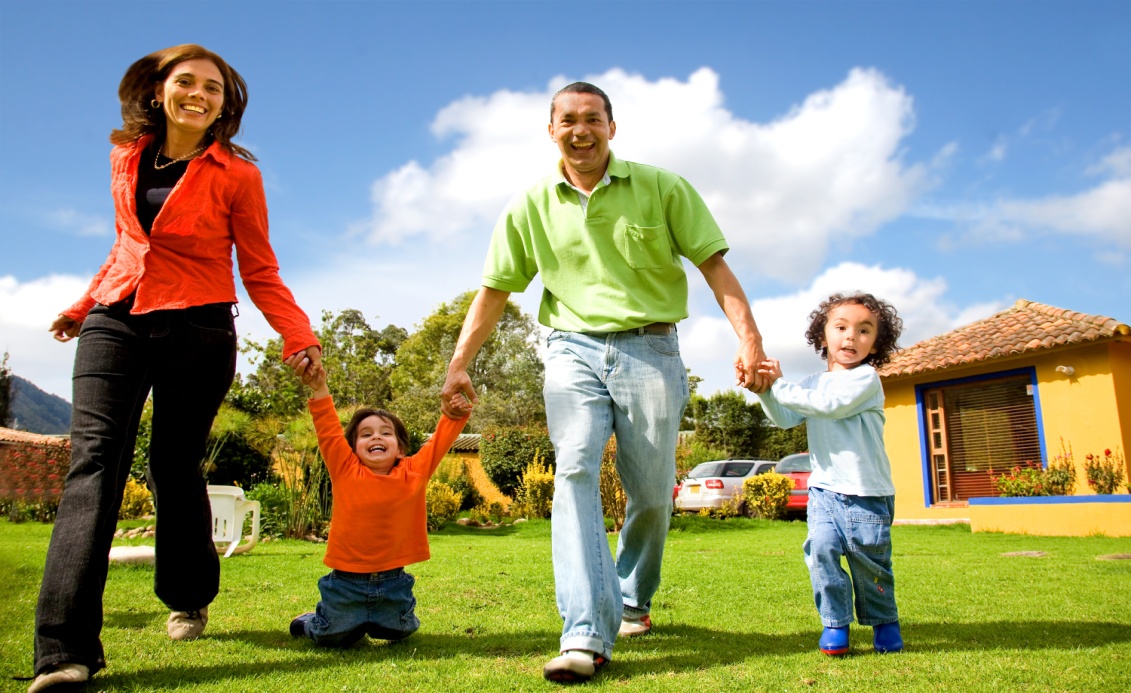 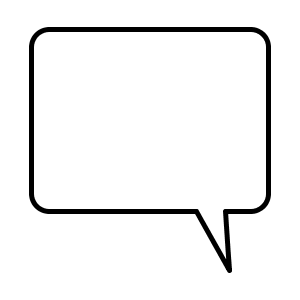 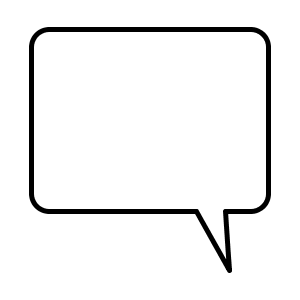 ABENÇOA A MINHA FAMÍLIA COM QUEBRANTAMENTO!
“O ódio excita contendas, mas o amor cobre todas as transgressões” (Pv 10.12).

As duas palavras mais difíceis de dizer são: “Me desculpe!”. E qual é a mais difícil de dizer? “Desculpo!”
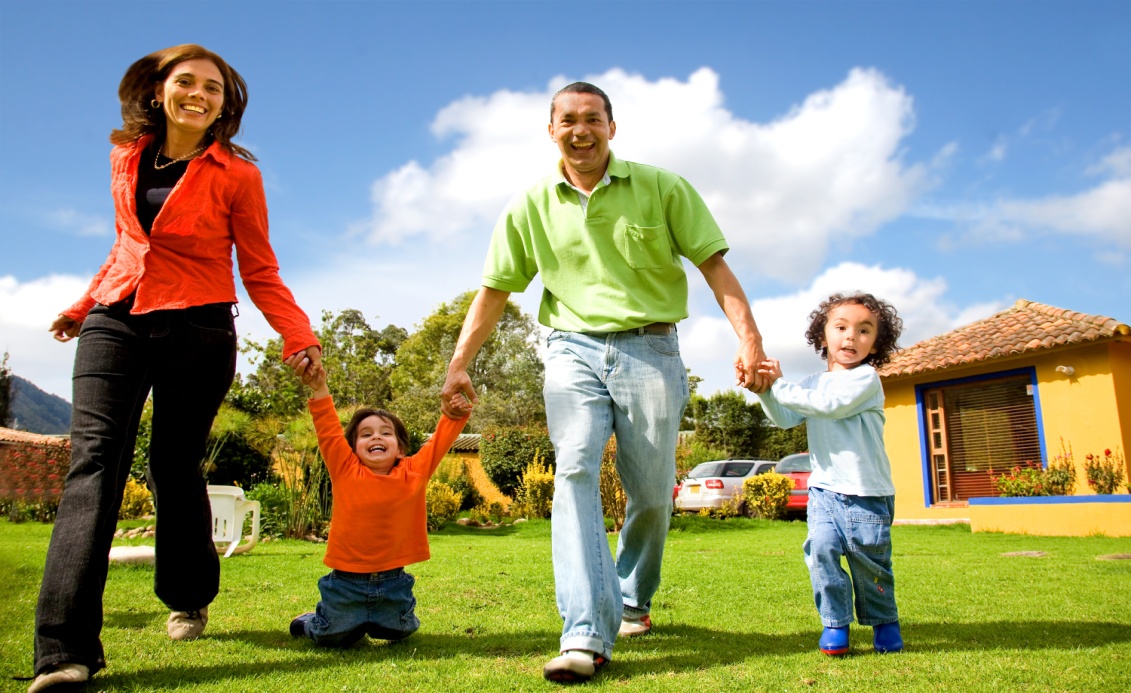 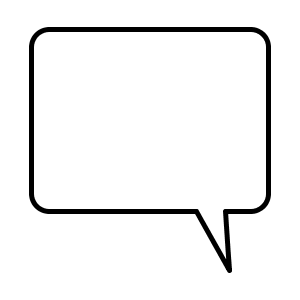 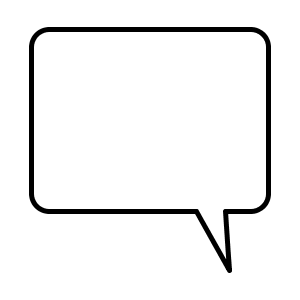 ABENÇOA A MINHA FAMÍLIA COM INTEGRIDADE!
“O justo anda na sua integridade; bem-aventurados serão os seus filhos depois dele” (Pv 20.7).

Casa é lugar de exemplo. É ali que é mais importante darmos um bom testemunho .
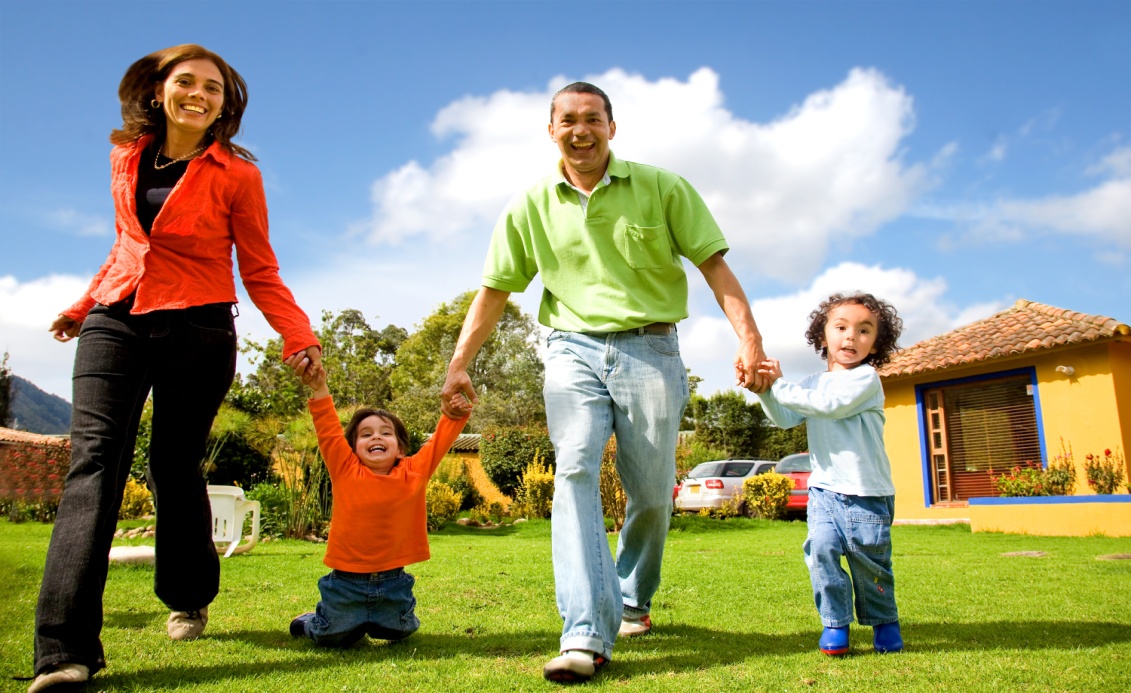 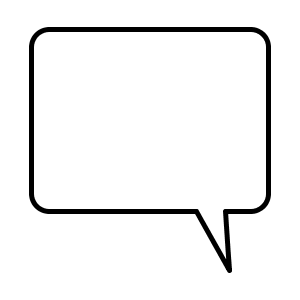 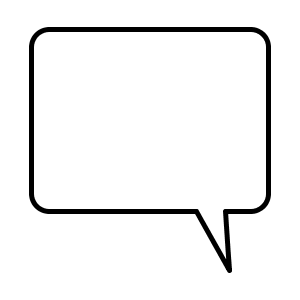 ABENÇOA A MINHA FAMÍLIA COM GRATIDÃO!
“Quanto àquele que torna mal por bem, não se apartará o mal da sua casa”            (Pv 17.13).

Quão facilmente esquecemos o bem feito por nossos familiares... ou por Deus!
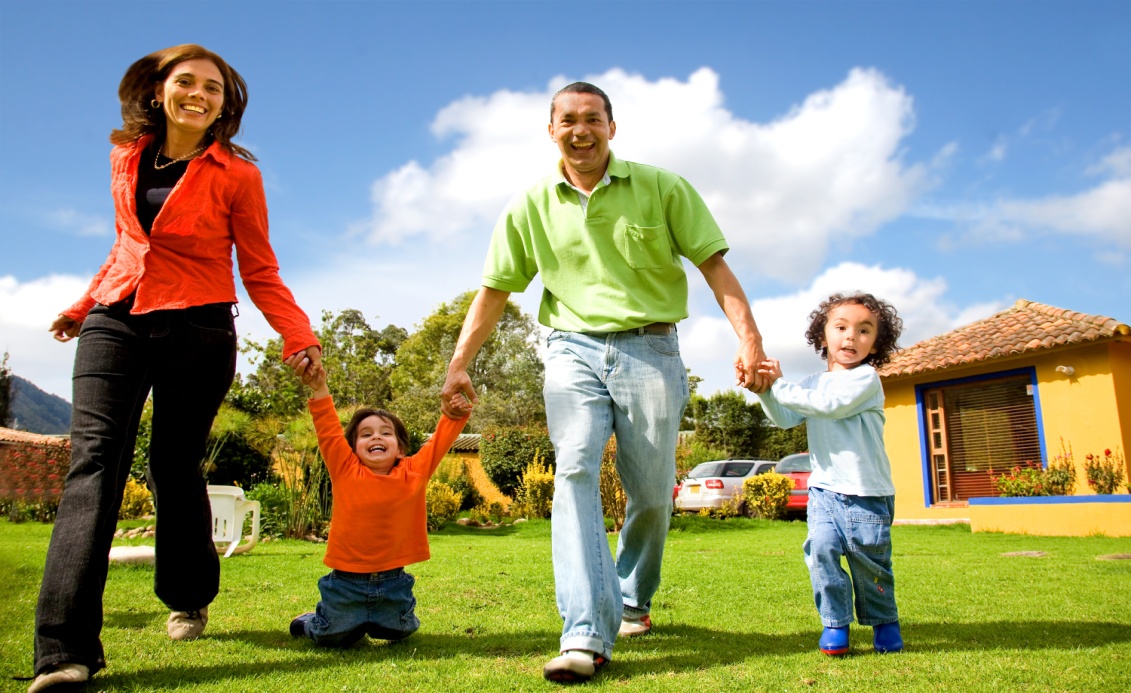 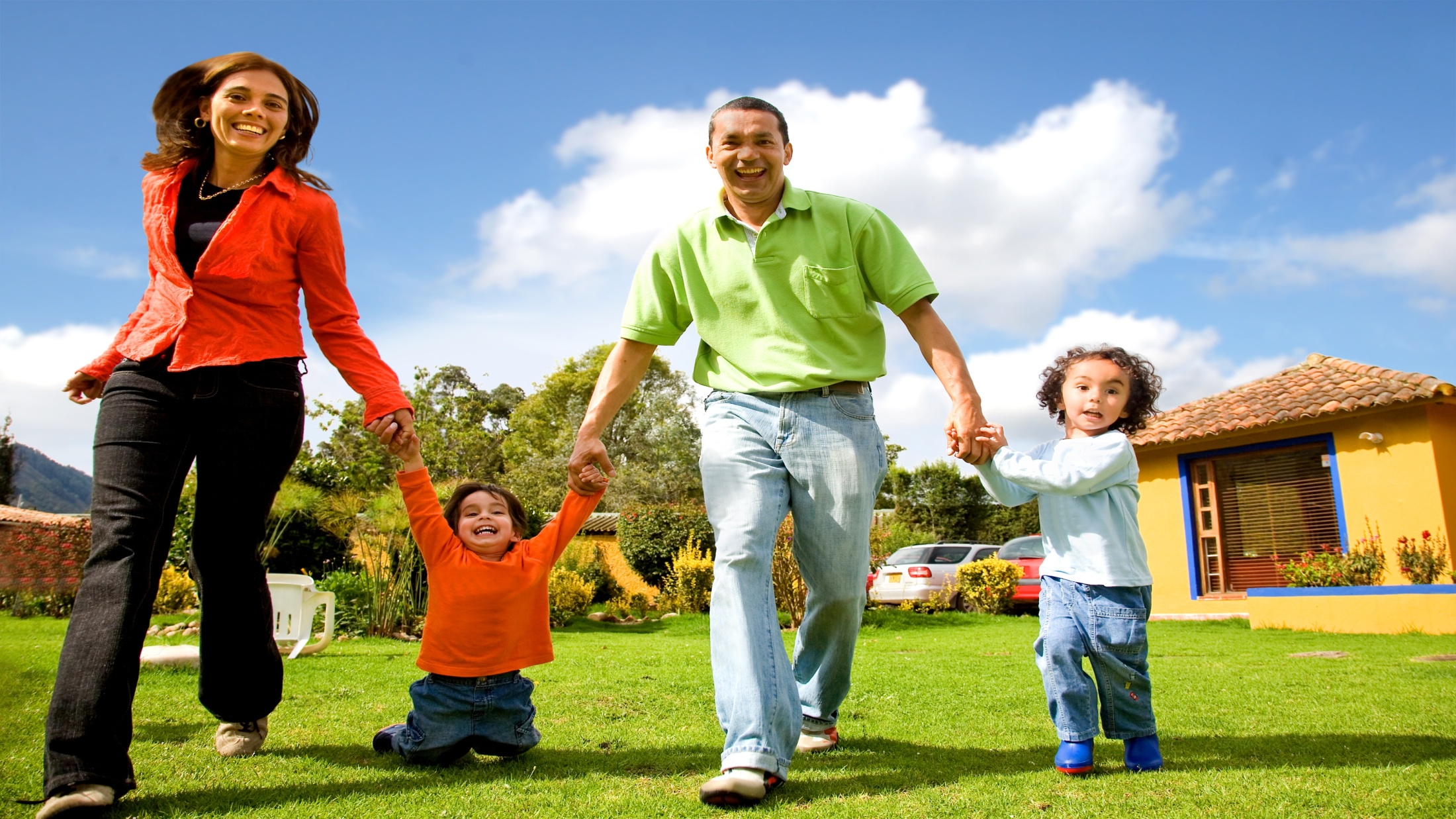 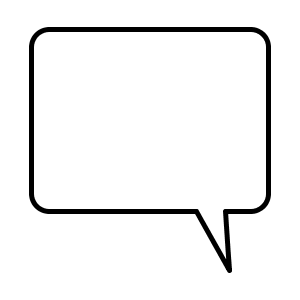 ABENÇOA A MINHA FAMÍLIA, SENHOR!
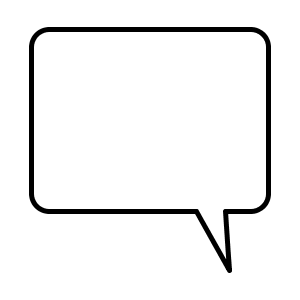 Que ela traga alegria para nós e glória para o seu nome!